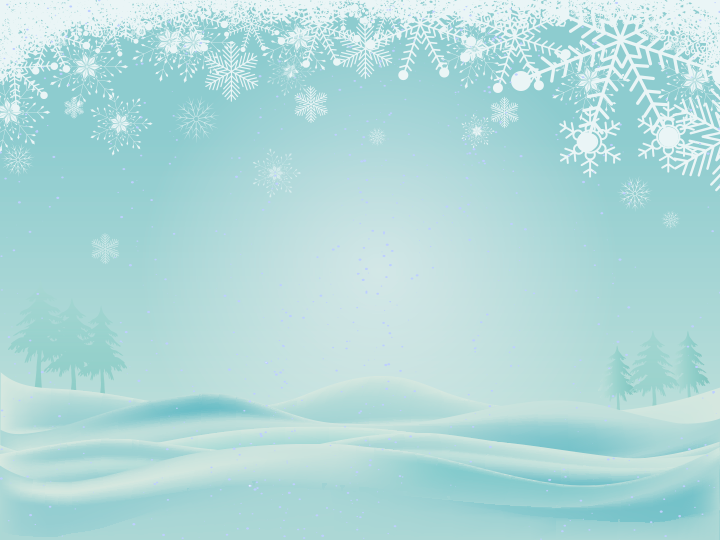 Сказочные историиНовогодние праздники  в детском саду №119 города Нижнего Новгорода
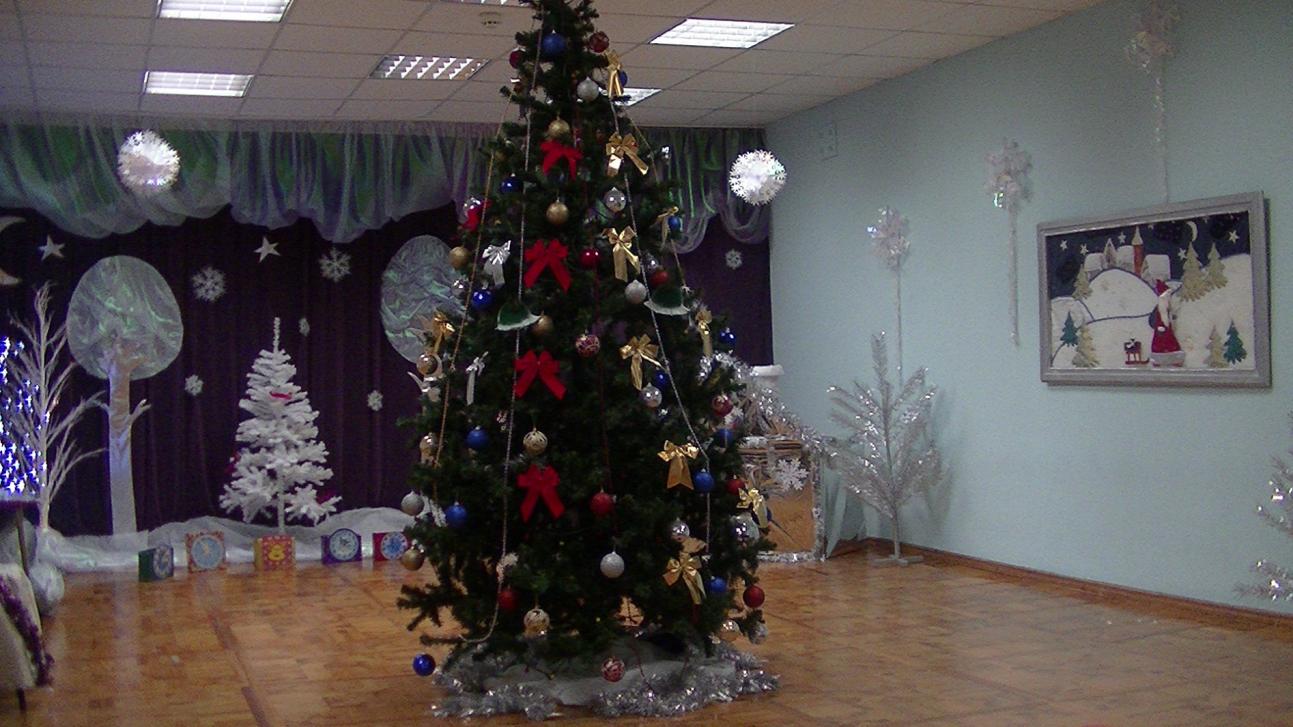 Праздник приближается-
Ёлка наряжается.
Новый Год у ворот 
Ребятишек елка ждет!
К нам зашел  Новый Год 
И завел хоровод
Зазвенели голоса
Засверкали глаза!
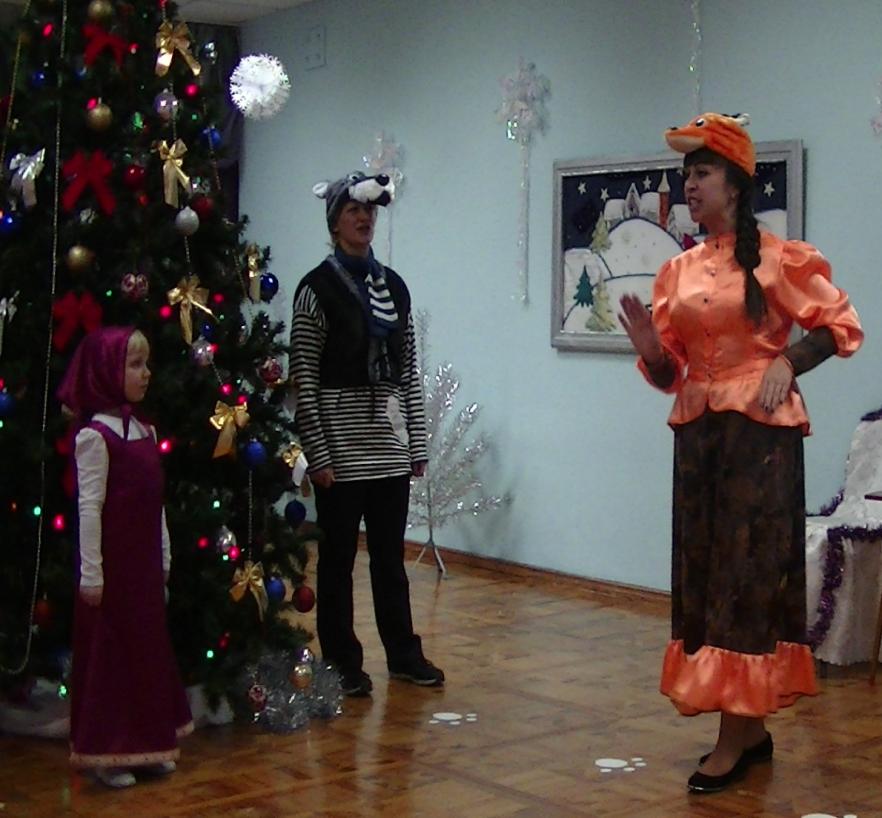 К нам на праздничную ёлку 
Ждём гостей из разных мест
 Все не сердятся нисколько.
Никого никто не ест.
С мишкой музыку включив, Всё на свете позабыв, Танцевать пустились мыРады празднику зимы!
В тридесятом царстве ,      Царстве-государстве Жили-поживали Василиса и Кощей И Царевич Елисей
Наша Машенька – краса
Просто загляденье!
Да и Мишенька хорош:
Бурый  и лохматый,
Он -  хозяин всех лесов- 
Мишка косолапый!
ам
У веселого Петрушки Разноцветные игрушки, Погремушечка в руке У Петрушки в колпаке.
Погремушечку возьми, Сильно – сильно потряси. Погремушечка звени – Весь народ развесели!
Звездочки волшебные летают Дорогу Дед Морозу освещают!
Я – зловредная Яга, костяная нога!Реактивная метла меня быстро донеслаЯ вас всех перепугаю, ух, какая же я злая!
Мой брат – пират, и я – пират.Стоим под парусами.Я быть пиратом очень радВ тельняшке и с усами.
Кто пришел?Что принес?Знаем мы, Дед Мороз, Дед седой, с бородой.Он наш  гость дорогой Он нам  елку зажжет, С нами песни споет.
С нетерпеньем ждем мы праздник Чтоб подарок получить Но приятнее гораздоСамому его дарить!